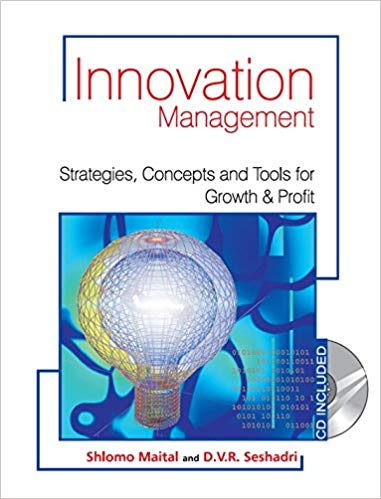 Chapter 4: Innovative Minds: Who innovates?Innovation Management: Strategies, concepts and tools for growth and profitMaital & Seshadri
Cesar Augusto Massaro
15/5/2019
EAD 5871
Introduction
Why innovate?/What to innovate/How to innovate?
Who innovates?
Nature or nurture?
Creativity is innate or can be learned?
Creativity and innovation are result of decisions
Anyone can innovate and creativity is an acquired, learned skill not an inherited one
Starting point
Innovation requires both the desire to innovate (motivation) and the ability to carry out the intention
Motivation is a necessary (but not sufficient) condition for success
Do you really want to innovate? (risk, difficulty, ridicule and failure)
Three levels of innovation
Innovative individual
Creative individuals and new ideas
Innovative team
Sharing and developing ideas
Innovative organization
To deploy, produce and market innovative ideas
Providing  setting, visions, goals and resources
Individual innovator - 1
Everyone is potentially creative.
Like physical exercises, mental creativity requires motivation
Motivation
Innovators want to create new ideas and are willing to invest effort, and undergo the rejection and ridicule that this entails
Defy the crowd
Creative people are willing to defy the crowd. They make decisions that others lack the will or even courage to make, daring to define problems in a different way from other colleges and people
The secret of serial innovators? Vision
Vision
Innovators are visionaries. Powerful vision is vital to sustain energy and determination to push the idea through to the marketplace
Vision is a “photograph of the future” (feasible, yet bold and audacious)
Vision is concrete, identifying what need to be done and what should not be done
Wisdom
Facts x Dreams
Wisdom, Intelligence, Creativity and Synthesis (WICS)
Creativity without Wisdom (especially Ethical component) leads to disaster
WICS: create, invent, discover, imagine if, suppose that and predict…
Individual innovator - 2
Excellence, Passion and Resources
Vision is a intersection of 3 circles
Passion (something that the innovator truly and deeply cares about)
Excellence (a skill or realm where the innovator feel he is or can become the best)
Resources (time, money and people needed to implement the vision)
All great innovations have a vision at their core and all great innovators are capable of envisioning the future and inspire those around them
Independent-minded
Innovators and entrepreneurs are independent thinkers
Where innovators and entrepreneurs come from?
Parents self employed ; professional or managers; came from different countries; worked in development (not research) worked in key technology company or organization – cluster effect
Creativity loves company
Innovators love company – Learning and creativity is a collective and social activity
Geographical cluster – Boston, Silicon Valley, Chennai, Cambridge/MK/Oxford
Creative Muscles
Creativity does not happens inside peoples´ heads… but in the interaction between a person´s thoughts and social-cultural context… It is a systemic rather than an individual phenomenon
Individual innovator - 3
Creative Muscles 
Creativity does not happens inside peoples´ heads… but in the interaction between a person´s thoughts and social-cultural context… It is a systemic rather than an individual phenomenon (Mihaly Csikszentmihalyi)
Concepts on Domain:
Domain: the existing set of rules, procedures, conventions and accepted wisdom
Creativity: any act, idea or product that changes an existing domain or transform an existing domain into a new one
A creative person: someone whose thoughts or actions change the domain or establish a new one
Gatekeepers: those who decide whether a new idea or product should be included in the domain
In order for creativity to succeed , the innovation must be accepted by the gatekeepers into the domains… integration across and within domains is the norm rather than the exception
Can you practice creativity? He recommends creativity muscles exercises (think out of the box – out of the routine)
Stubborn, dogged persistence
Innovators are doggedly, stubbornly persistent
Innovative teams
Increasingly, innovation occurs within teams
Start-ups succeeding increases if there are 2 or 3 founders
Successful innovation management requires a broad range of skills: technological, human, business, administrative.
A team of experts with different skills: technology, management, sales and marketing, etc.
What is a team?
Working group: discuss and delegate and have individual measures of output
Teams work together and the measures of output is collective
Therefore, select members by skill and potential, establish urgency, set performance goals and offer clear direction, set rules of behavior, challenge the group with new facts and information, spend time together and exploit feedback, reward and recognition
Catchball method – who catches the ball is responsible to improve the idea
How to built a global team?
The innovative organization
Innovative individuals and teams can be successful and productive even if the organization within they work are bureaucratic, conservative and risk-averse – but their life is much harder.
How innovative is your organization?
Eight attributes of an innovative organization
Two approaches to fostering innovation within large organizations:
Skunk works approach (Lockheed) – a kind of “playground”, populated by eccentric, individualistic, creative people, for whom were given tools, time and isolation from daily corporate pressures, challenge them with difficult, unsolved (and ostensibly unsolvable) problems, them leave them alone, and come back six month later to harvest the solutions.
Intrapreneurship approach – entrepeneurial innovation inside a large organization, rather a small start-up company. The entire organization is structured to foster and support entrepreneurs who spring up and work within the system as an integral part of it.
Conclusions (using Fortune)
Innovation
Creating an innovative organization is a huge challenge. Remaining innovative orver a long period of time is anmuch more difficult. But it is possible if a culture of innovation is built and that foster an innovation process
Power innovative leader
They can easily answer the 4 questions why/what/how to/who innovate
They know how to deploy and adapt to customers and segments (operational skill and marketing skill)
Therefore, they can achieve growth and profit (competitive advantage)